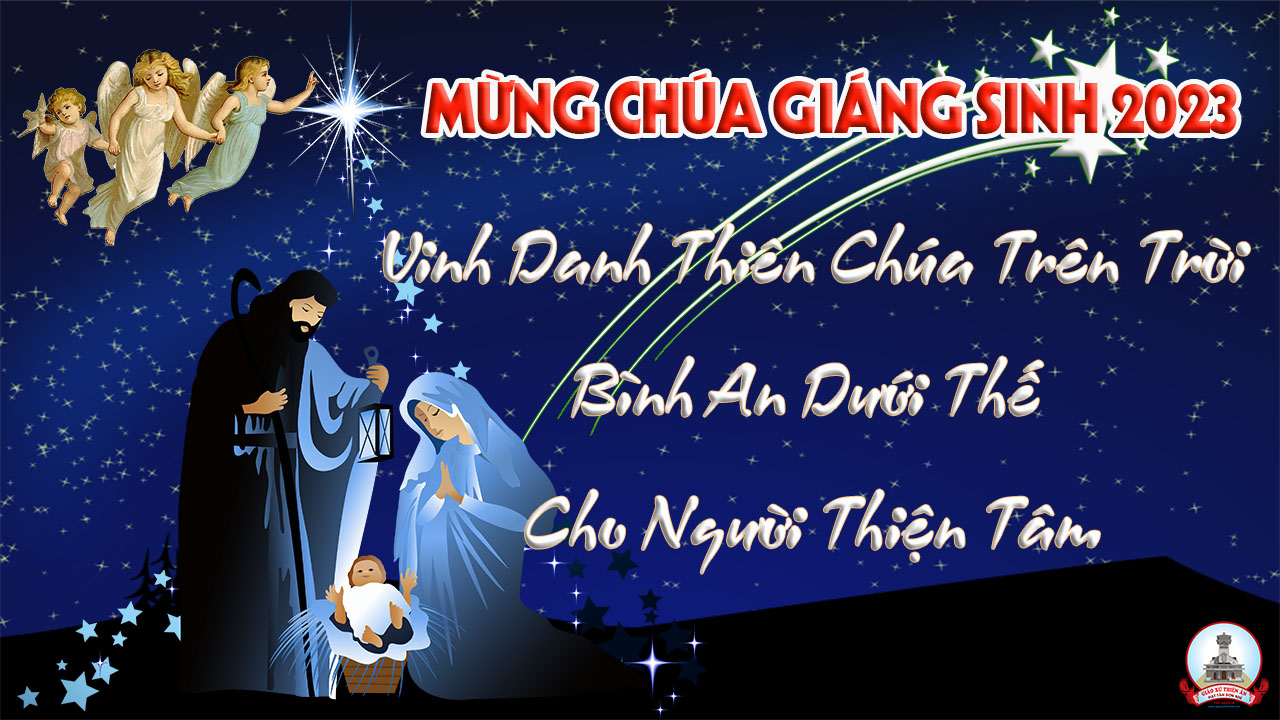 Ca Nhập LễTrời Hân HoanCổ ca Anh
Đk: Trời hân hoan đất tưng bừng vui ca. Này giờ Con Chúa Đấng Cứu Tinh đã sinh ra. Từ non cao tới khơi ngàn bao la, người người hoan chúc đón tin vui thái hòa.
Tk1: Thời gian qua nhân trần luôn ngóng trông. Lời giao ước vẫn âm vang trong muôn lòng. Cùng nguyện xin sương trời tỏa khắp nơi. Và mây mưa Đấng Cứu tinh cho đời.
Đk: Trời hân hoan đất tưng bừng vui ca. Này giờ Con Chúa Đấng Cứu Tinh đã sinh ra. Từ non cao tới khơi ngàn bao la, người người hoan chúc đón tin vui thái hòa.
Tk2: Một Hài Nhi sinh hạ cho chúng ta. Một Trẻ Thơ Chúa ân ban cho nhân trần. Mừng vui lên muôn người trong khắp nơi. Vì hôm nay Chúa viếng thăm dân Ngài.
Đk: Trời hân hoan đất tưng bừng vui ca. Này giờ Con Chúa Đấng Cứu Tinh đã sinh ra. Từ non cao tới khơi ngàn bao la, người người hoan chúc đón tin vui thái hòa.
Tk3: Trời đêm đông nay bừng lên ánh quang và không trung lắng tiếng ca muôn Thiên Thần. Mừng Ngôi Hai, Vua bình an giáng sinh, nguồn ơn thiêng Chúa ban cho nhân trần.
Đk: Trời hân hoan đất tưng bừng vui ca. Này giờ Con Chúa Đấng Cứu Tinh đã sinh ra. Từ non cao tới khơi ngàn bao la, người người hoan chúc đón tin vui thái hòa.
KINH VINH DANH
Ca Lên Đi 2
KINH VINH DANH
Chủ tế: Vinh danh Thiên Chúa trên các tầng trời. Và bình an dưới thế, bình an dưới thế cho người thiện tâm.
Chúng con ca ngợi Chúa. Chúng con chúc tụng Chúa. Chúng con thờ lạy Chúa. Chúng con tôn vinh Chúa. Chúng con cảm tạ Chúa vì vinh quang cao cả Chúa.
Lạy Chúa là Thiên Chúa, là Vua trên trời, là Chúa Cha toàn năng. Lạy Con Một Thiên Chúa, Chúa Giê-su Ki-tô.
Lạy Chúa là Thiên Chúa, là Chiên Thiên Chúa, là Con Đức Chúa Cha. Chúa xoá tội trần gian, xin thương, xin thương, xin thương xót chúng con.
Chúa xoá tội trần gian, Xin nhận lời chúng con cầu khẩn. Chúa ngự bên hữu Đức Chúa Cha, xin thương, xin thương, xin thương xót chúng con.
Vì lạy Chúa Giê-su Ki-tô, chỉ có Chúa là Đấng Thánh, chỉ có Chúa là Chúa, chỉ có Chúa là Đấng Tối Cao, cùng Đức Chúa Thánh Thần trong vinh quang Đức Chúa Cha. A-men. A-men.
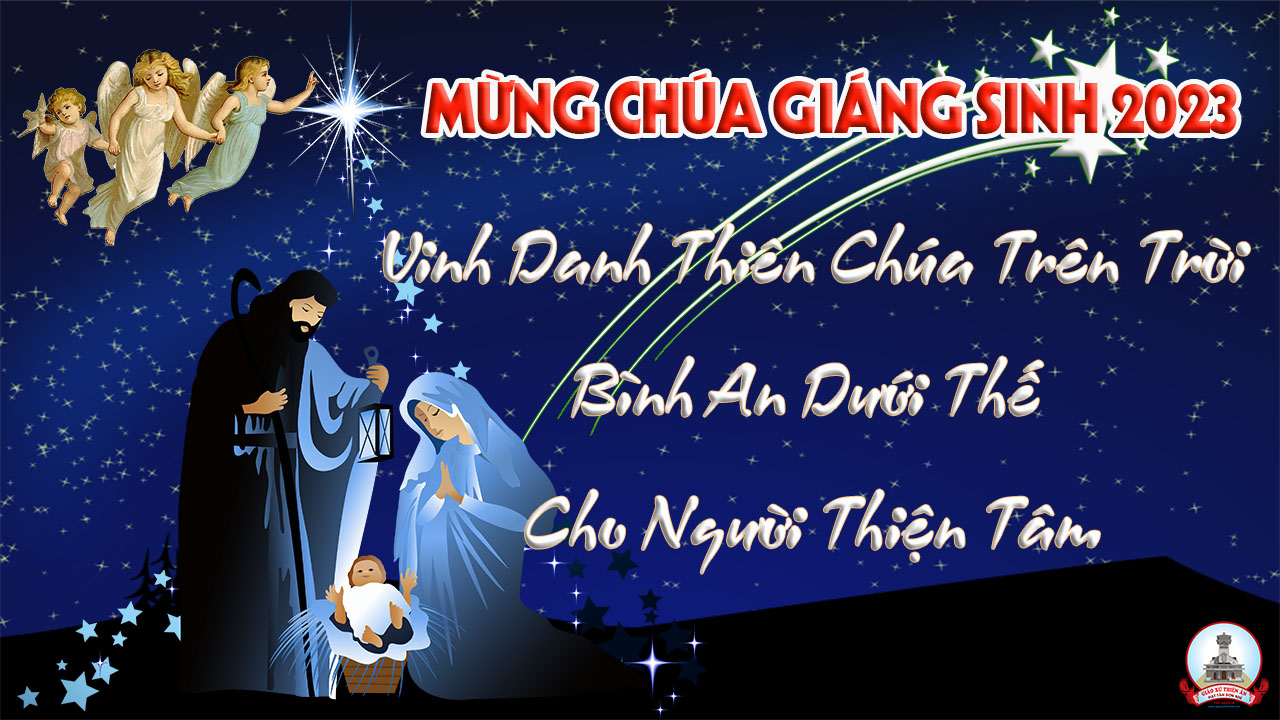 Thánh Vịnh 97
Lm. Kim Long
(04 câu)
Đk: Toàn cõi đất này đã xem thấy ơn cứu độ của Thiên Chúa chúng ta.
Tk1: Hát lên một khúc tân ca ngợi khen Chúa Trời. Vì Chúa đã tạo tác biết bao kỳ công. Nhờ tay thực uy dũng Ngài đã vinh thắng, vinh thắng nhờ cánh tay thánh thiện của Ngài.
Đk: Toàn cõi đất này đã xem thấy ơn cứu độ của Thiên Chúa chúng ta.
Tk2: Chúa nay dọi chiếu trên ta hồng ân cứu độ. Mạc khải cùng vạn quốc đức công bình đây. Tình thương, lòn trung tín rầy Ngài lại nhớ, ban xuống nhà Ích-diên, chính dân riêng Ngài.
Đk: Toàn cõi đất này đã xem thấy ơn cứu độ của Thiên Chúa chúng ta.
Tk3: Khắp nơi toàn cõi dương gian rầy đã ngắm nhìn. Nhìn Chúa dùng quyền phép cứu độ trần gian. Nào mau ngợi khen Chúa, địa cầu muôn nơi, vui sướng đàn hát lên, hỉ hoan reo hò.
Đk: Toàn cõi đất này đã xem thấy ơn cứu độ của Thiên Chúa chúng ta.
Tk4: Hãy mau đàn hát lên đi mừng vui kính Ngài, hòa khúc hạc cầm trổi, cất cao giọng ca. Kèn vang điệu réo rắt hòa chen tiếng ốc, dâng Chúa, vị quốc vương để tung hô Ngài.
Đk: Toàn cõi đất này đã xem thấy ơn cứu độ của Thiên Chúa chúng ta.
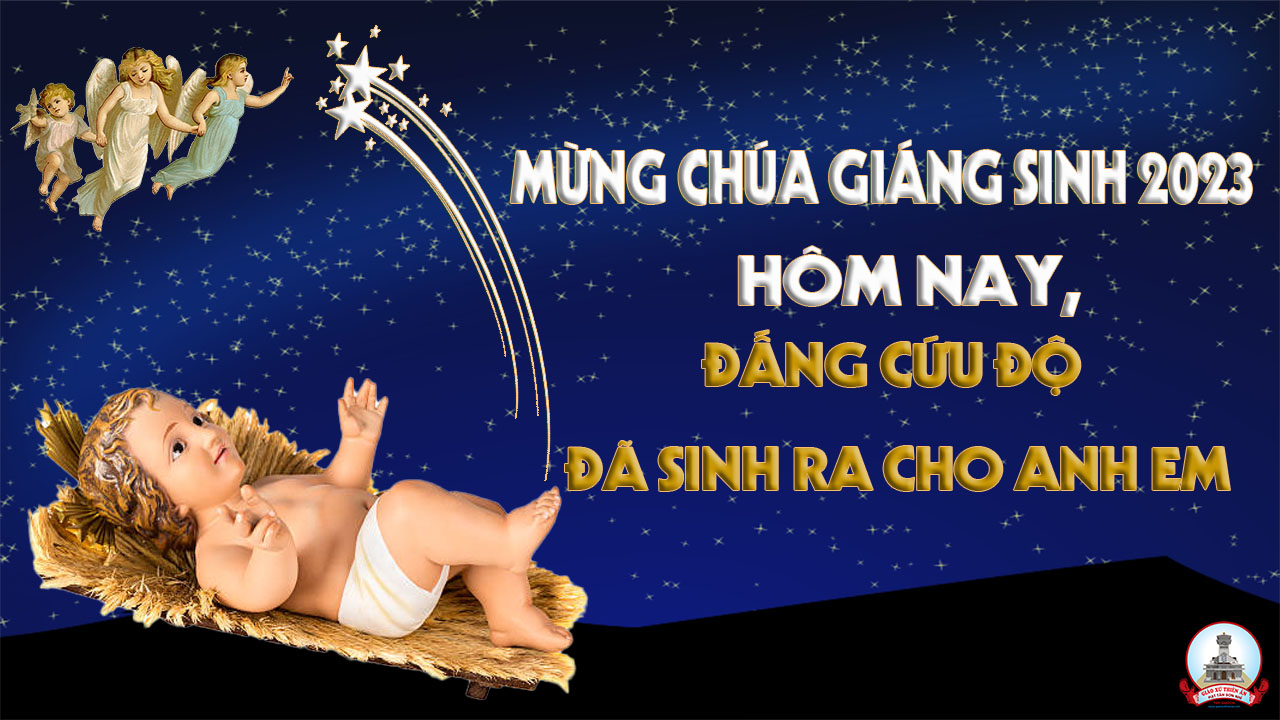 Alleluia-Alleluia
Ngày thánh đã rọi sáng trên chúng ta, hỡi muôn dân hãy đến thờ lạy Chúa, vì hôm nay ánh sáng huy hoàng đã chiếu tỏa khắp địa cầu. Alleluia…
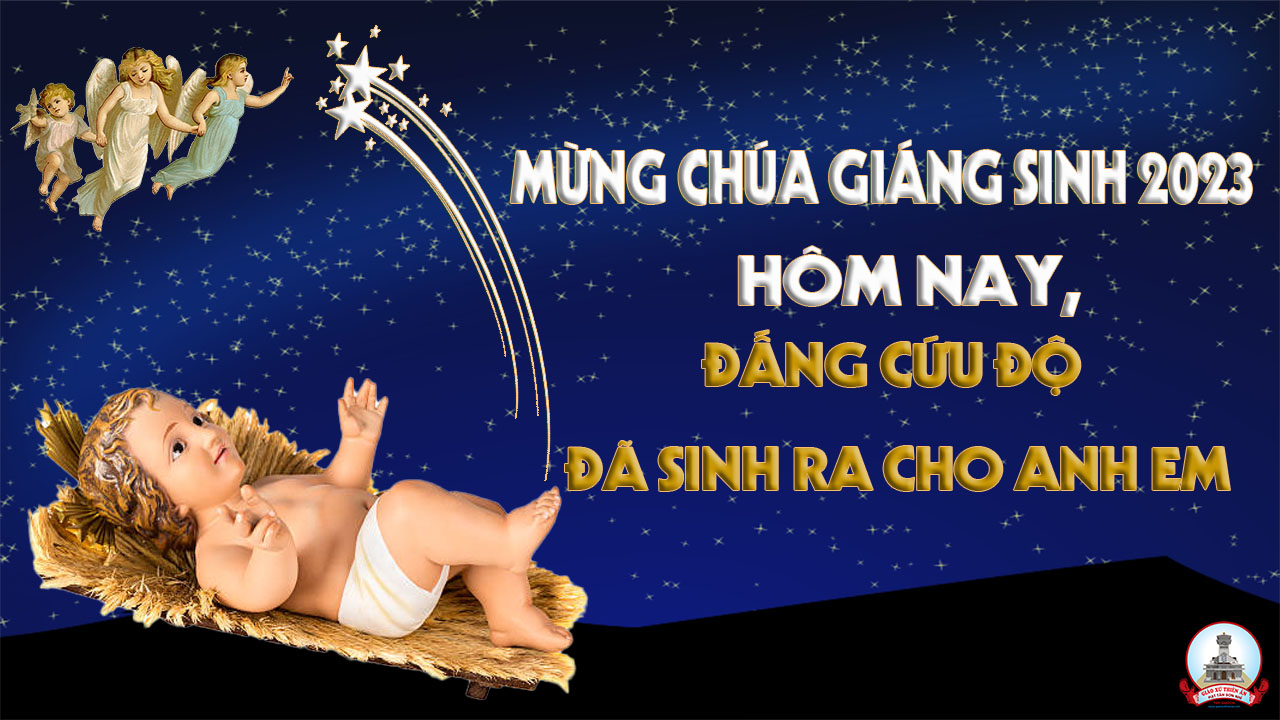 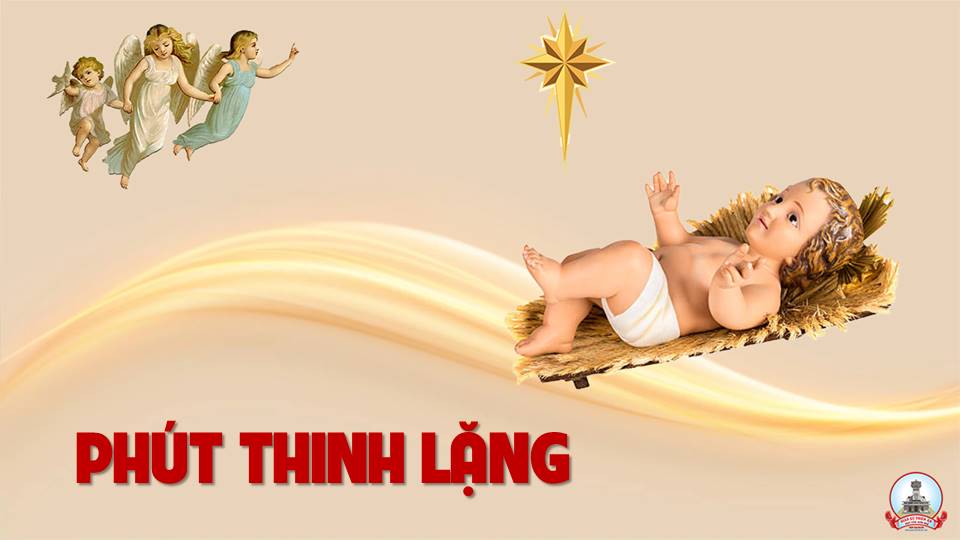 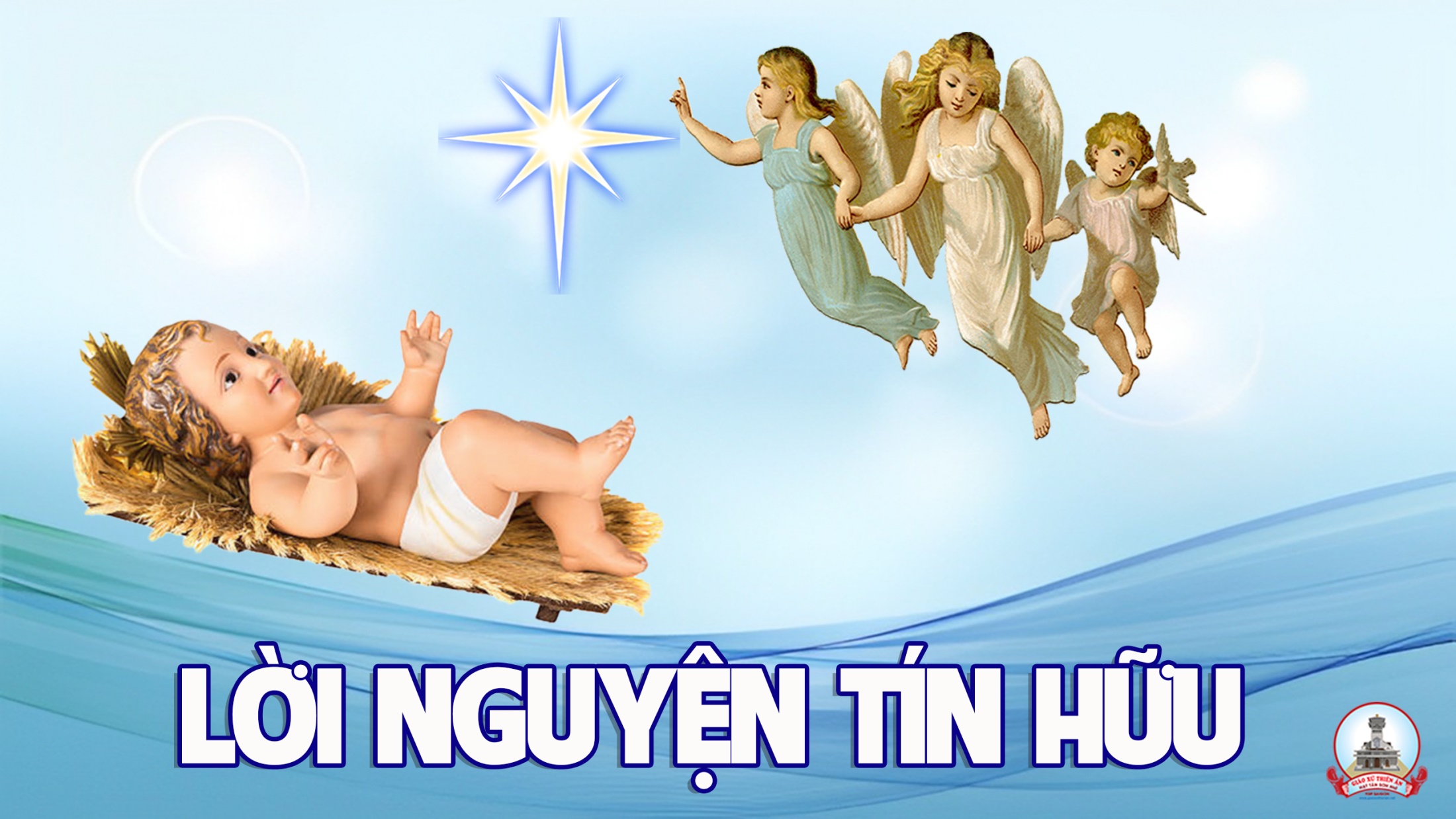 Ca Dâng Lễ
Tâm Tình Hòa Bình
Mi Trầm
Tk1: Từ đồng xa mục đồng tiến về hang đá dâng lên hơi ấm bò lừa lễ dâng hơi ấm bò lừa. Trời mùa đông bừng lên ánh sáng hy vọng. Ngôi Hai giáng sinh giữa đồng làm người đổi mới muôn lòng.
Đk: Với bánh rượu con dâng Ngài này đây tấm lòng thành kính. Với bánh rượu con dâng Ngài này đây tâm tình hòa bình.
Tk2: Dòng đời qua tin vui nở rộn lòng ta muôn dân muôn nước ca hòa dạt dào tình mến đậm đà. Nào về đây tình yêu nối kết đất trời. Ngôi Hai giáng sinh cứu đời cuộc đời bừng sáng tuyệt vời.
Đk: Với bánh rượu con dâng Ngài này đây tấm lòng thành kính. Với bánh rượu con dâng Ngài này đây tâm tình hòa bình.
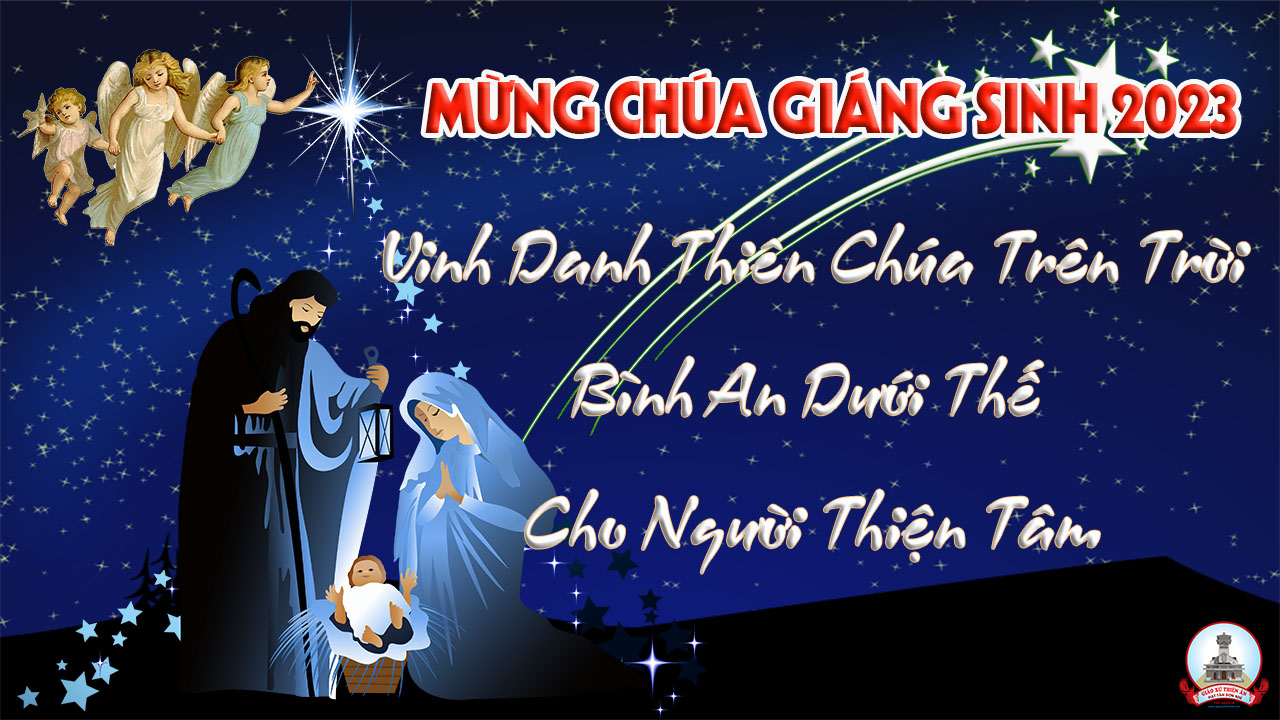 Ca Nguyện Hiệp Lễ
Cao Cung Lên
Nguyễn Khắc Xuyên – Hoài Đức
Đk: Cao cung lên khúc nhạc Thiên thần Chúa hòa trong làn gió, nhè nhẹ vấn vương. Ôi linh thiêng lắng nghe thoang thoảng cung đàn, một đêm khuya vang, vẳng trong tuyết sương.
**: Đàn ơi! Cứ rung những điệu réo rắt. Hát khen Con Một Chúa Trời, rầy sinh xuống cõi đời. Hỡi người dương thế lặng nghe cung đàn. Mau tìm cho tới thờ kính Vua giáng trần.
Tk1: Thôi hỡi trần gian, im tiếng đi mà cung kính! Chúa Con sinh ra trên nắm cỏ máng lừa. Tuy Chúa là Vua muôn nước suy phục tôn kính, Chúa bởi cõi trời sinh xuống trần đêm xưa.
Đk: Cao cung lên khúc nhạc Thiên thần Chúa hòa trong làn gió, nhè nhẹ vấn vương. Ôi linh thiêng lắng nghe thoang thoảng cung đàn, một đêm khuya vang, vẳng trong tuyết sương.
**: Đàn ơi! Cứ rung những điệu réo rắt. Hát khen Con Một Chúa Trời, rầy sinh xuống cõi đời. Hỡi người dương thế lặng nghe cung đàn. Mau tìm cho tới thờ kính Vua giáng trần.
Tk2: Thôi hỡi trần gian, bao tuyết sương cùng gió rét. Cớ sao nỡ làm cho Chúa lạnh quá chừng? Ôi Đấng Toàn Năng xưa quá yêu người tha thiết, xuống chịu khổ hèn trong tuyết ngàn dặm sương.
Đk: Cao cung lên khúc nhạc Thiên thần Chúa hòa trong làn gió, nhè nhẹ vấn vương. Ôi linh thiêng lắng nghe thoang thoảng cung đàn, một đêm khuya vang, vẳng trong tuyết sương.
**: Đàn ơi! Cứ rung những điệu réo rắt. Hát khen Con Một Chúa Trời, rầy sinh xuống cõi đời. Hỡi người dương thế lặng nghe cung đàn. Mau tìm cho tới thờ kính Vua giáng trần.
Tk3: Thôi hỡi hồn tôi ghi nhớ trong lòng sâu thẳm: Chúa sinh đêm nay nên bé nhỏ khó hèn. Tôi quyết từ nay yêu Chúa trong tình đằm thắm, muốn để đền bù những thời đời bạc đen.
Đk: Cao cung lên khúc nhạc Thiên thần Chúa hòa trong làn gió, nhè nhẹ vấn vương. Ôi linh thiêng lắng nghe thoang thoảng cung đàn, một đêm khuya vang, vẳng trong tuyết sương.
**: Đàn ơi! Cứ rung những điệu réo rắt. Hát khen Con Một Chúa Trời, rầy sinh xuống cõi đời. Hỡi người dương thế lặng nghe cung đàn. Mau tìm cho tới thờ kính Vua giáng trần.
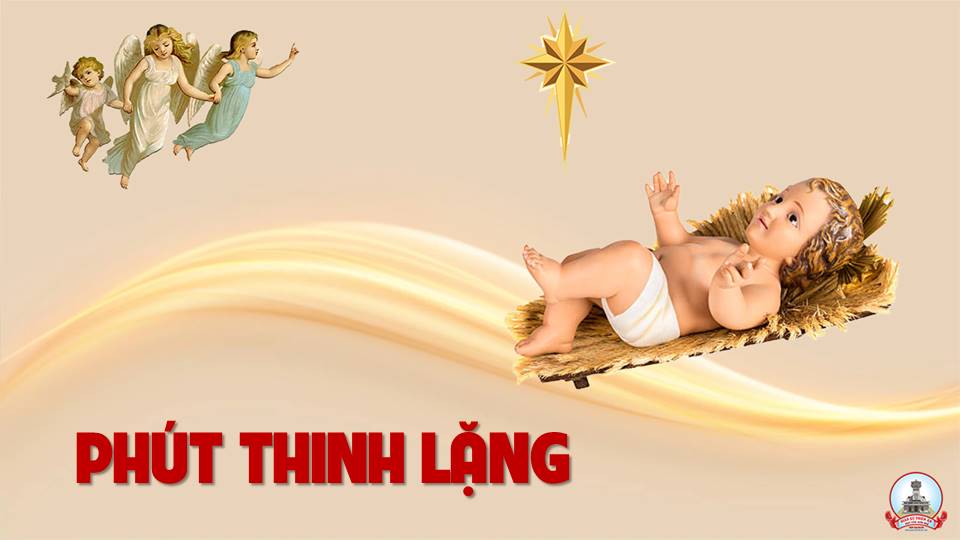 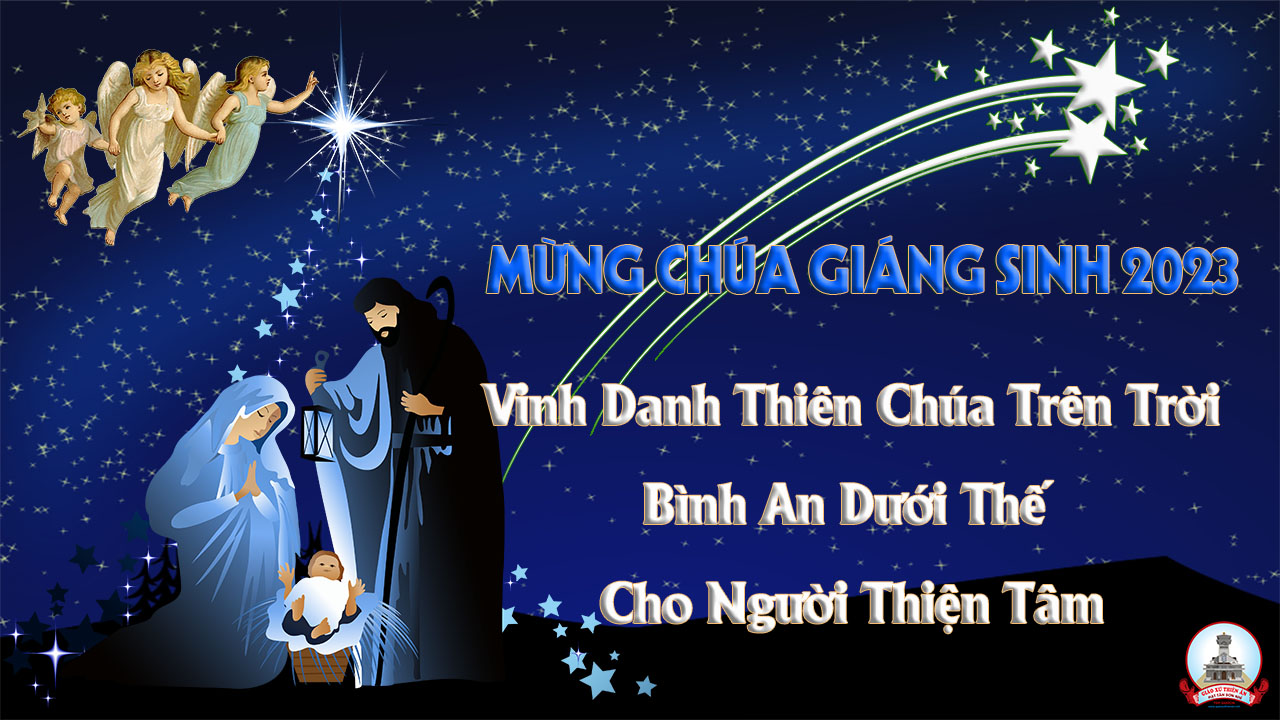 Ca kết lễ
Hang Bêlem
Hải Linh
Đk: Đêm đông lạnh lẽo Chúa sinh ra đời. Chúa sinh ra đời nằm trong hang đá nơi máng lừa. Trong hang Bê-lem ánh sáng tỏa lan tưng bừng nghe trên không trung tiếng hát Thiên Thần vang lừng.
**: đàn hát (réo rắt tiếng hát) xướng ca (dư âm vang xa). Đây Chúa thiên tòa giáng sinh vì ta. Người hỡi (hãy kíp bước tới) đến xem (nơi hang Bê-lem) ôi Chúa giáng sinh khó khăn thấp hèn.
Tk: Nửa đêm mừng Chúa giáng sinh ra chốn gian trần. Người đem ơn phúc xuống cho muôn dân lầm than. Nơi hang Bê-lem Thiên Thần xướng ca. Thiên Chúa vinh danh chúng nhân an hòa.
Đk: Trong hang Bê-lem ánh sáng tỏa lan tưng bừng nghe trên không trung tiếng hát Thiên Thần vang lừng.
**: đàn hát (réo rắt tiếng hát) xướng ca (dư âm vang xa). Đây Chúa thiên tòa giáng sinh vì ta. Người hỡi (hãy kíp bước tới) đến xem (nơi hang Bê-lem) ôi Chúa giáng sinh khó khăn thấp hèn.
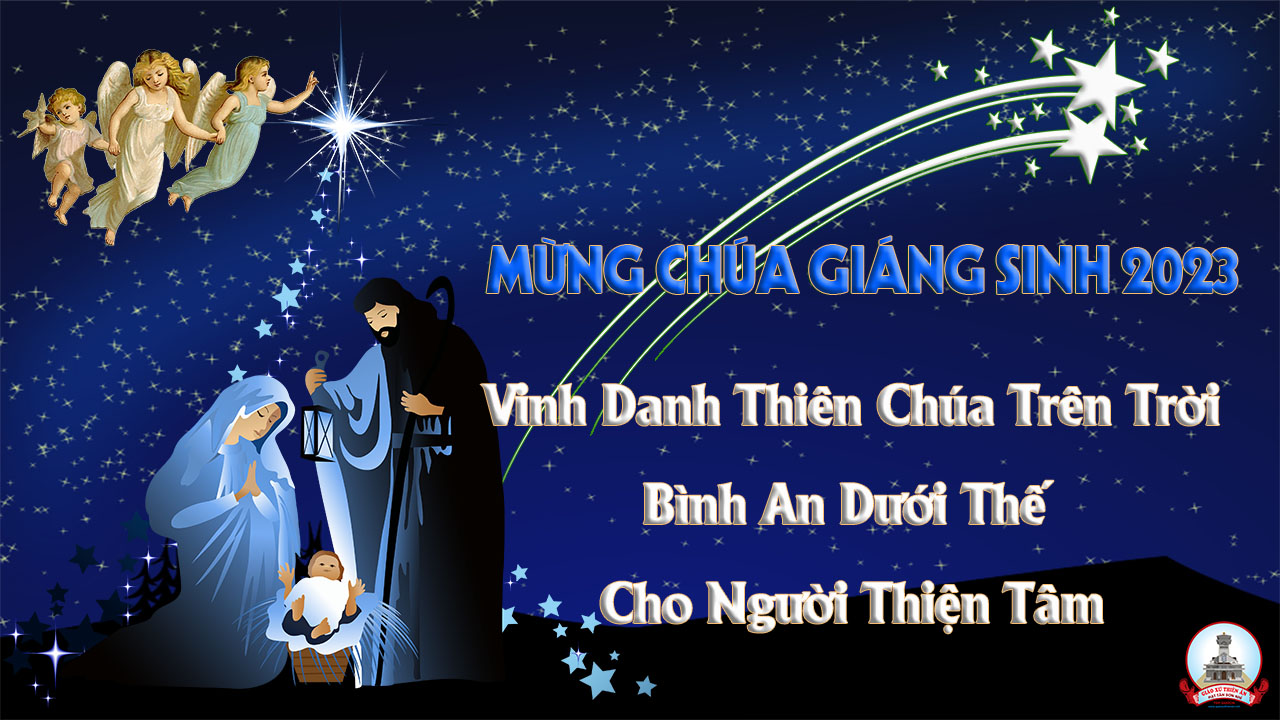